Додавання і віднімання 
дробів 
з однаковими знаменниками
Підготувала - вчитель математики 
Кременецької ЗОШ І  - ІІІ ступенів № 4  
Писаренок Зінаїда Іванівна
Дівчинка відламала від плитки шоколаду 4 шматка, а хлопчик - 3 шматка. Яку частину шоколаду відламали діти?
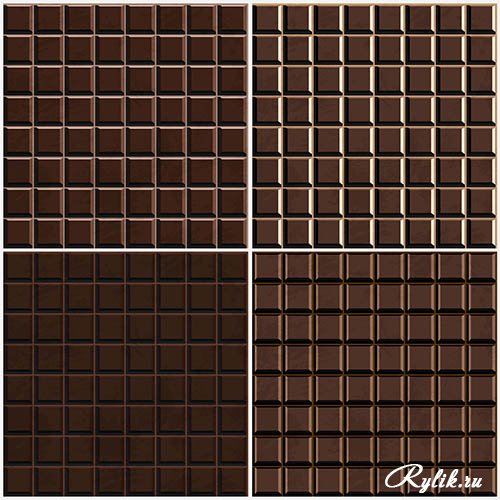 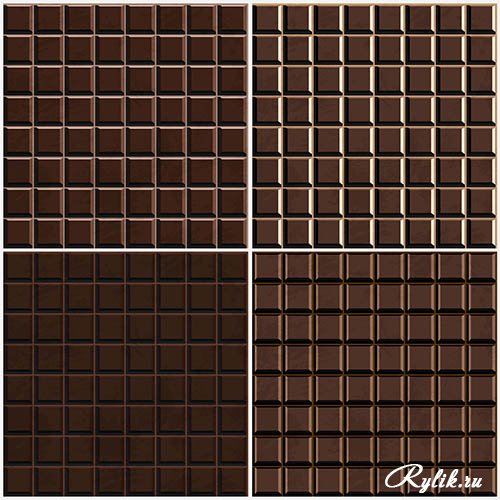 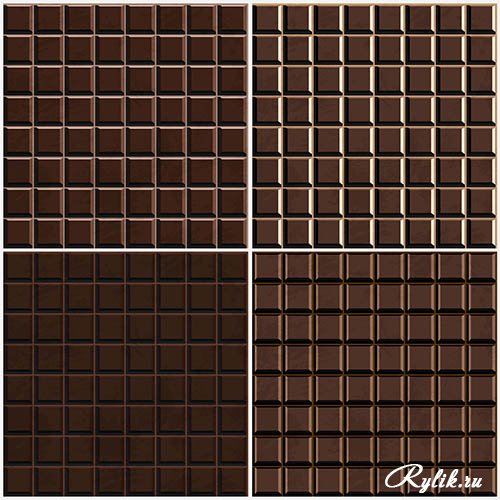 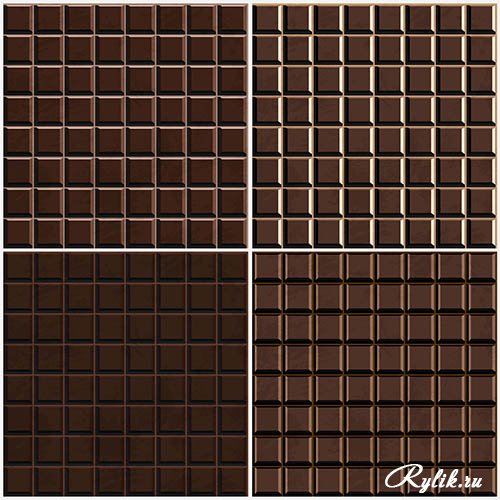 1 плитка шоколаду =
У корзині було 25 яблук. 2 яблука забрала Оленка, а 3 - Петрик. Яку частину яблук забрали діти?
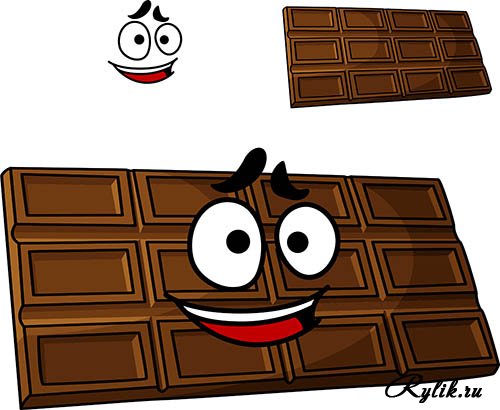 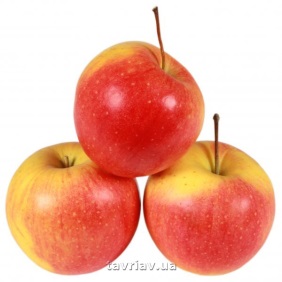 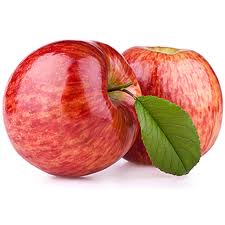 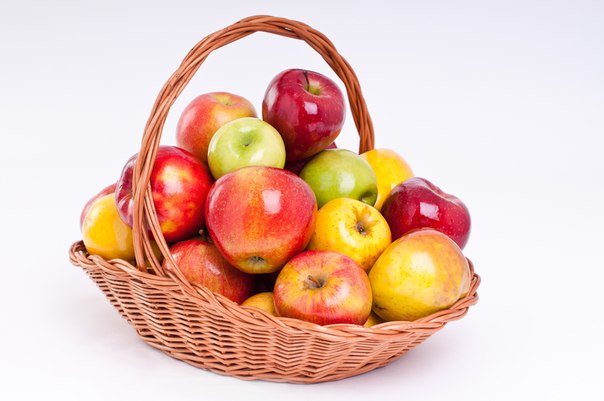 1 козина яблук =
.
.
Щоб знайти суму двох дробів з однаковими знаменниками, треба:
спільний знаменник записати в знаменнику суми;
додати чисельники і результат записати в чисельнику суми.
Увага!
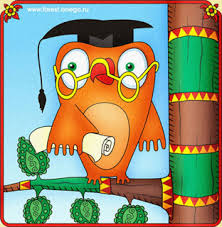 Правило додавання дробів з однаковими знаменниками
Запис у вигляді формули:
.
Якщо при додаванні дробів з одноковими знаменниками в результаті отримали неправильний дріб, то в ньому треба виділити цілу і дробову частини і подати у відповідь мішаним числом.
Виконайте додавання дробів
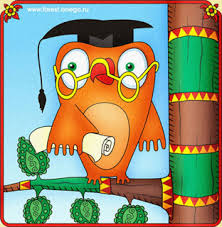 Увага!
-
=
Діти  відламали від плитки шоколаду, у якій 15 шматків, 7 шматків. 4 шматка з’їла дівчинка, решту – хлопчик. Яку частину шоколаду з’їв хлопчик?
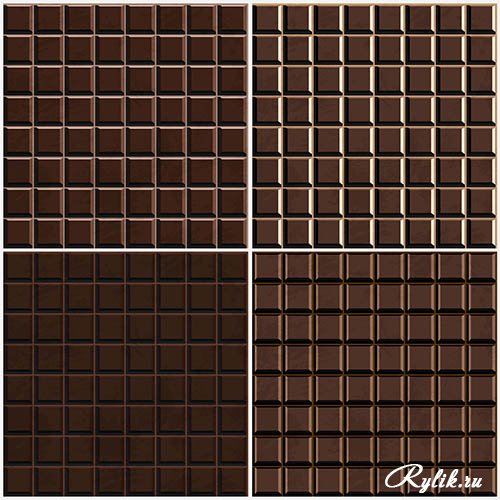 1 плитка шоколаду =
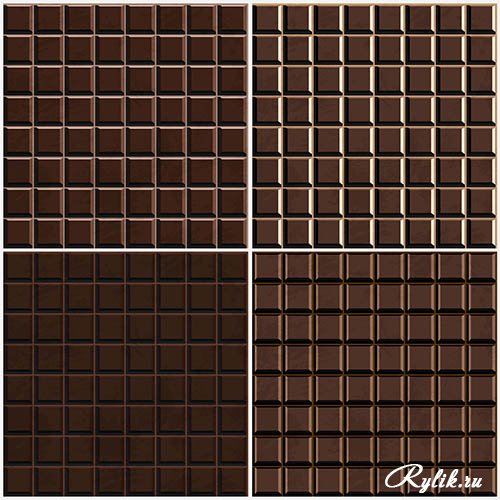 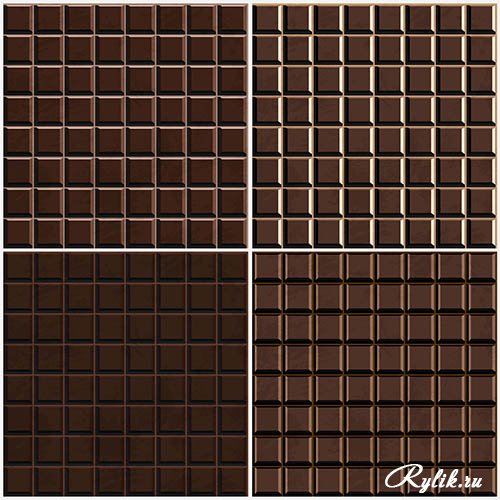 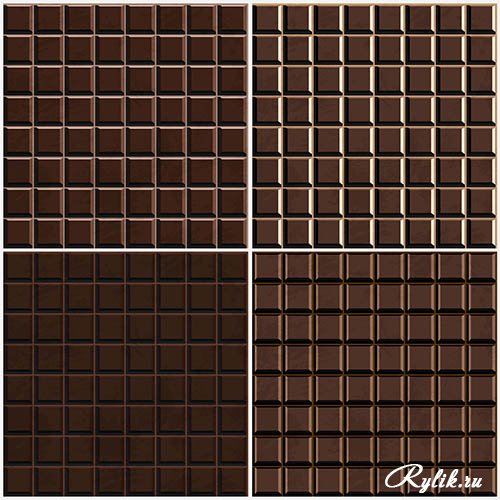 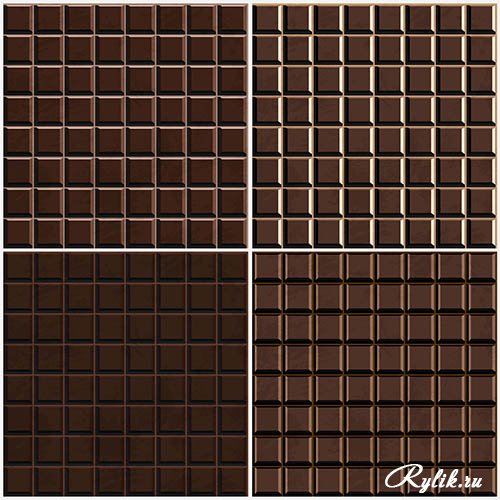 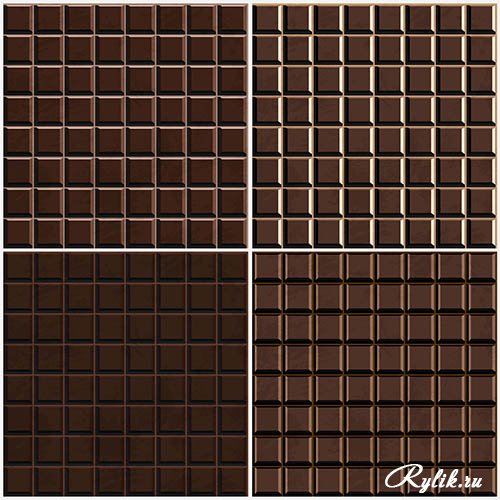 .
.
Щоб знайти різницю двох дробів з однаковими знаменниками, треба:
спільний знаменник записати в знаменнику різниці;
Від чисельника зменшуваного відняти  чисельник від’ємника і результат записати в чисельнику різниці.
Увага!
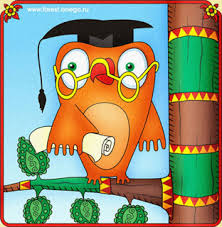 Правило віднімання дробів з однаковими знаменниками
Запис у вигляді формули:
Робота з підручником
№ 1012 (усно);
№ 1020;
№ 1034.
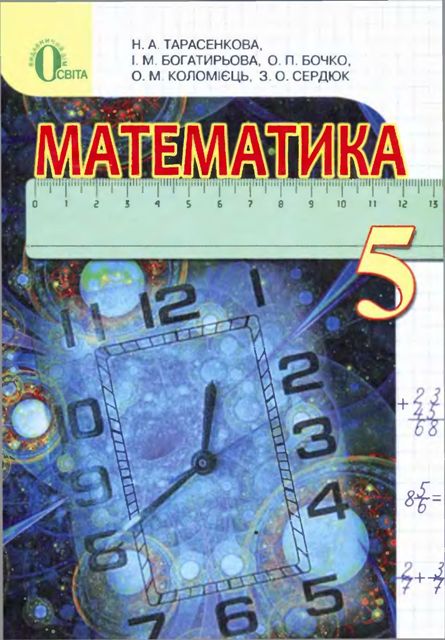 Додаткові вправи:
№ 1029;
№ 1031.
Закінчіть фразу
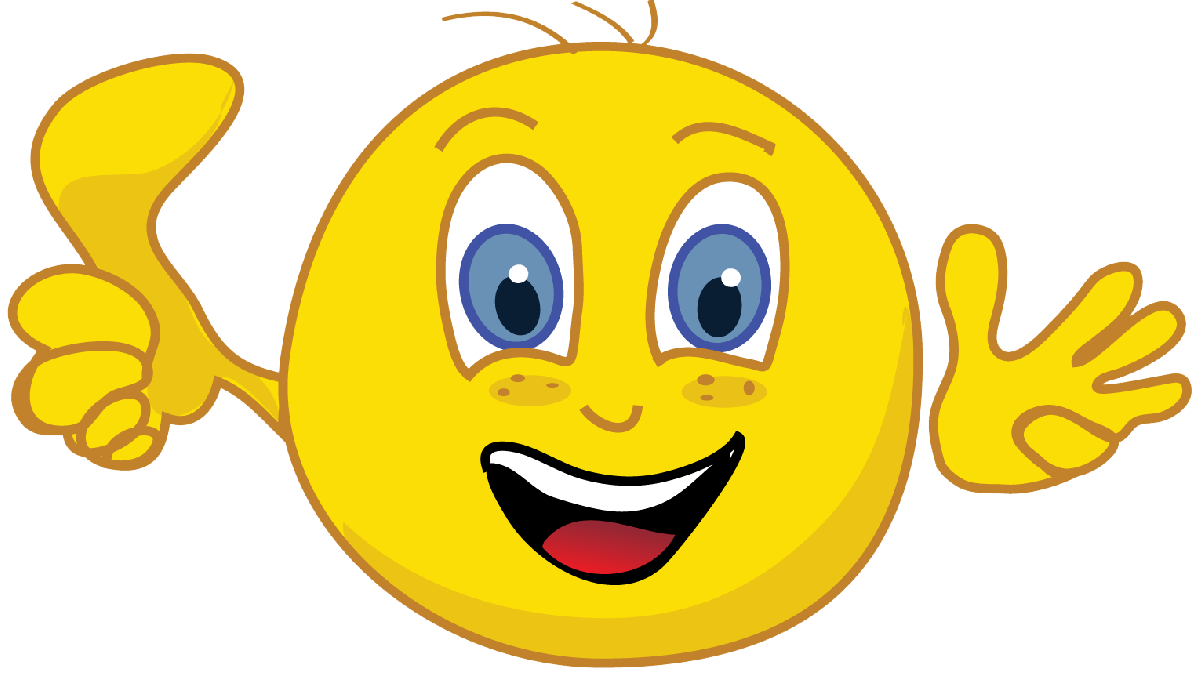 На уроці я повторив …
На уроці я навчився …
На уроці я отримав …
Домашнє завдання
Повторити§ 4.1,
               Вивчити § 26
                № 1021, № 1023, 1035
(Н.А. Тарасенкова, І. М. Богатирьова та ін. Математика. 5)